All materials can be found at: www.meaction.net/workshop
Challenges in the Development of Clinical Studies in ME/CFS
Engaging people with lived experience as research partners 
Recruitment of under-represented populations
Jaime Seltzer, MS
Jaime Seltzer is the Director of Scientific and Medical Outreach at the nonprofit advocacy organization #MEAction. She works with Stanford, Columbia, Mayo Clinic, and Project ECHO on post-infectious chronic complex diseases, including ME/CFS and Long COVID, and is running a survey-based study and small proteomics mass spectrometry project on these diseases.

Contact: jaime@meaction.net, seltzer1@stanford.edu
Agenda
ENGAGING RESEARCH PARTNERS WITH LIVED EXPERIENCE
01
Concepts
02
Activity 1
Planning and Budgeting for Research Partners with Lived Experience
RECRUITING UNDER-REPRESENTED POPULATIONS
Activity 2
04
03
Concepts
Recruiting Underrepresented Populations in ME/CFS Research
Activities
1) Planning and Budgeting for Research Partners with Lived Experience 2) Recruitment of underrepresented populations in ME/CFS research
01
ENGAGING RESEARCH PARTNERS WITH LIVED EXPERIENCE
Patients as research partners    Crafting a successful collaboration
Potential impacts of inclusion     Patient involvement at every stageCase study 1		   Case study 2
Back
Next
Patients as research partners
The integration of people with lived experience in studies that can go on to affect their lives has been called a “moral imperative” in research.

“Nothing about us without us”

Is there also a measurable effect on outcomes researchers value?
Potential Impacts of Patient Inclusion:
Research quality
01
Patients’ knowledge & personal experience leads to better research questions, design
Translation, dissemination, uptake of results
02
Patients can serve as ‘early ambassadors’ for research
Increased interest in the field = more funding over time
Applicability, success of research
03
Can ensure you recruit—and therefore results are applicable to—a true, diverse, representative sample of affected persons
Feeling of ‘ownership’, wholehearted engagement  retention
Esmail, L., Moore, E., & Rein, A. (2015). Evaluating patient and stakeholder engagement in research: moving from theory to practice. Journal of comparative effectiveness research, 4(2), 133–145. https://doi.org/10.2217/cer.14.79
Potential Impacts of Patient Inclusion:
Accountability & legitimacy
04
Community involvement = more likely that publicly-funded research serves public interest
Moral obligation
05
Patients have a fundamental right to involvement in research that can determine how their disease is treated & viewed
Esmail, L., Moore, E., & Rein, A. (2015). Evaluating patient and stakeholder engagement in research: moving from theory to practice. Journal of comparative effectiveness research, 4(2), 133–145. https://doi.org/10.2217/cer.14.79
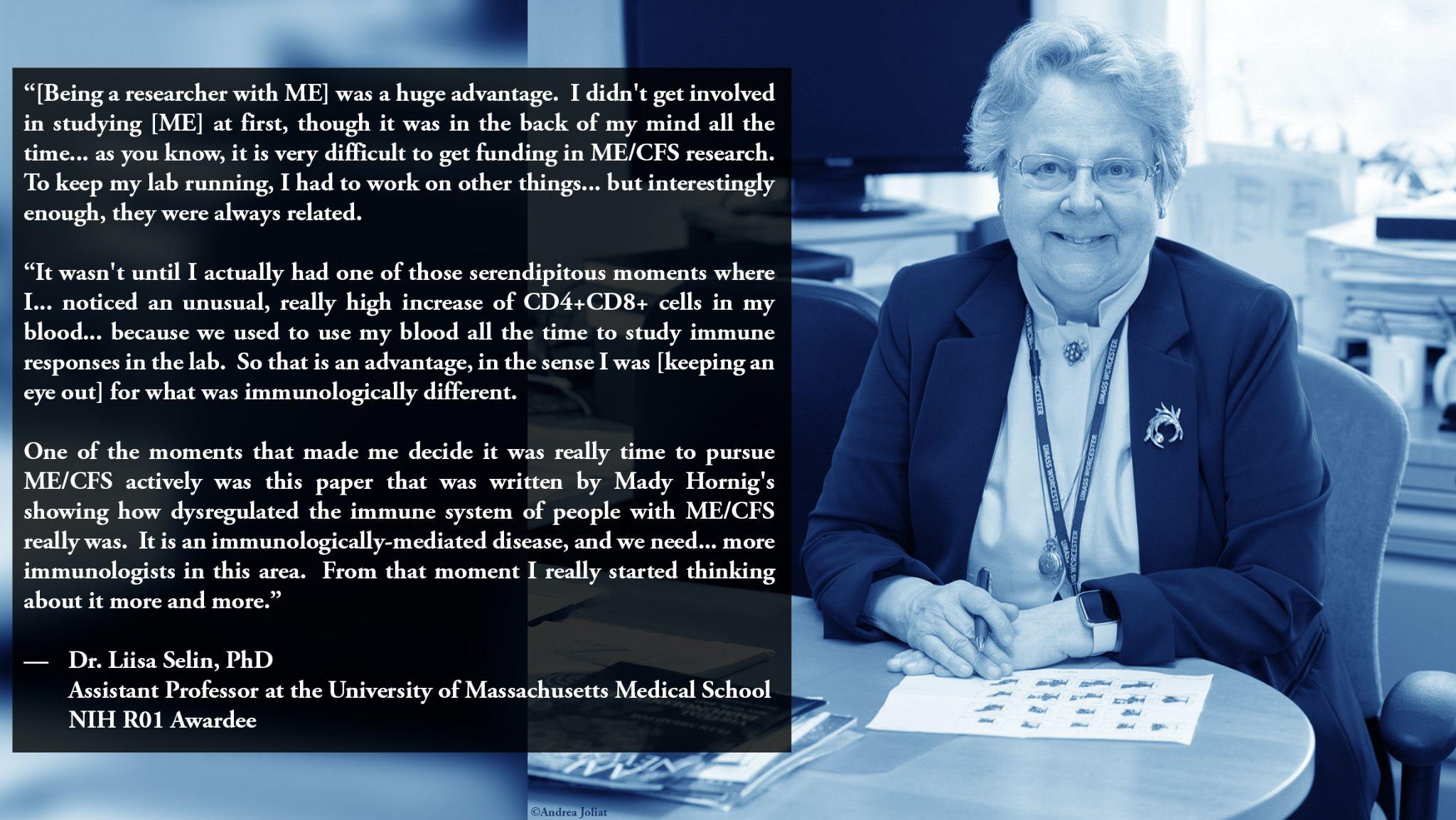 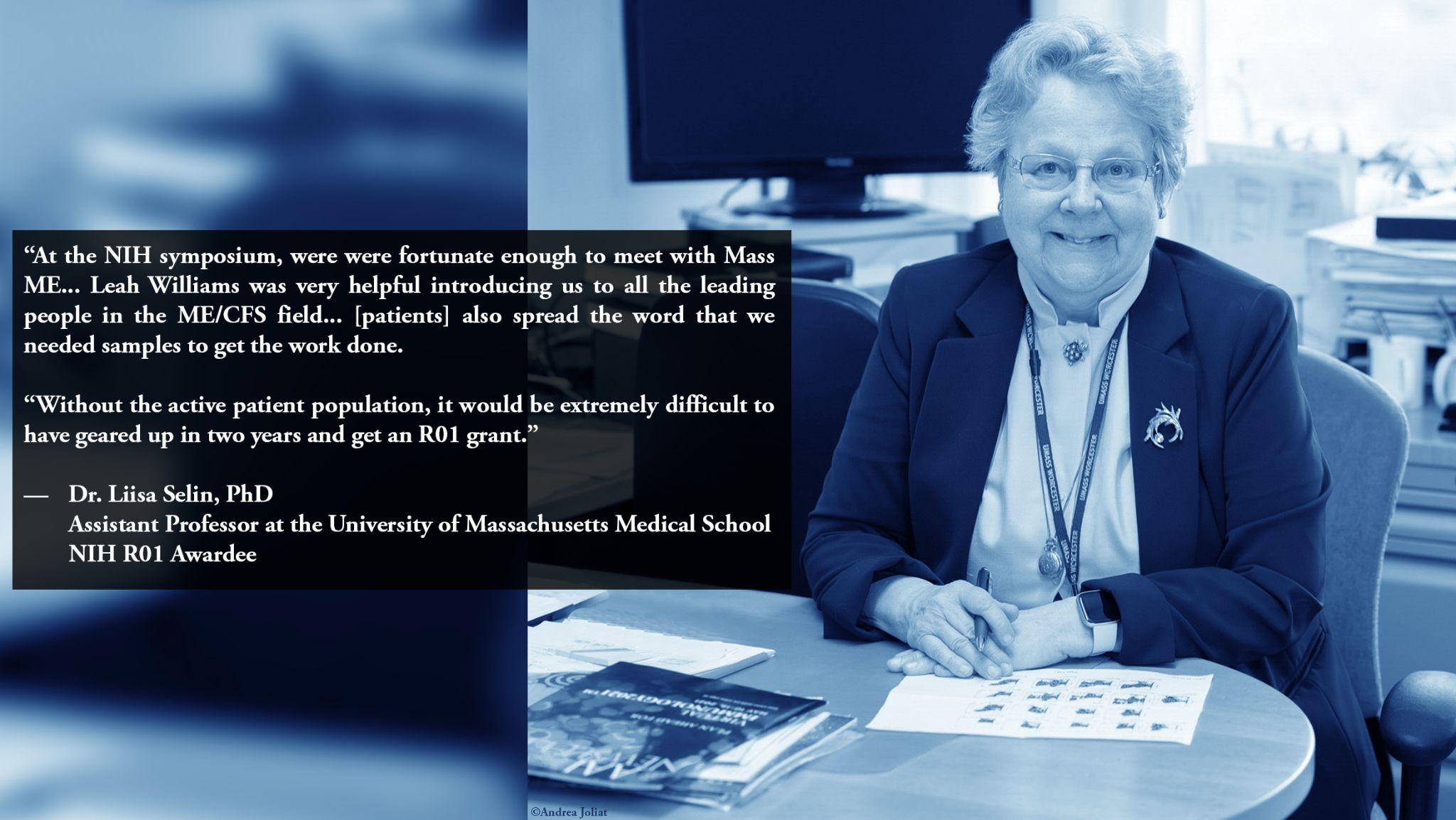 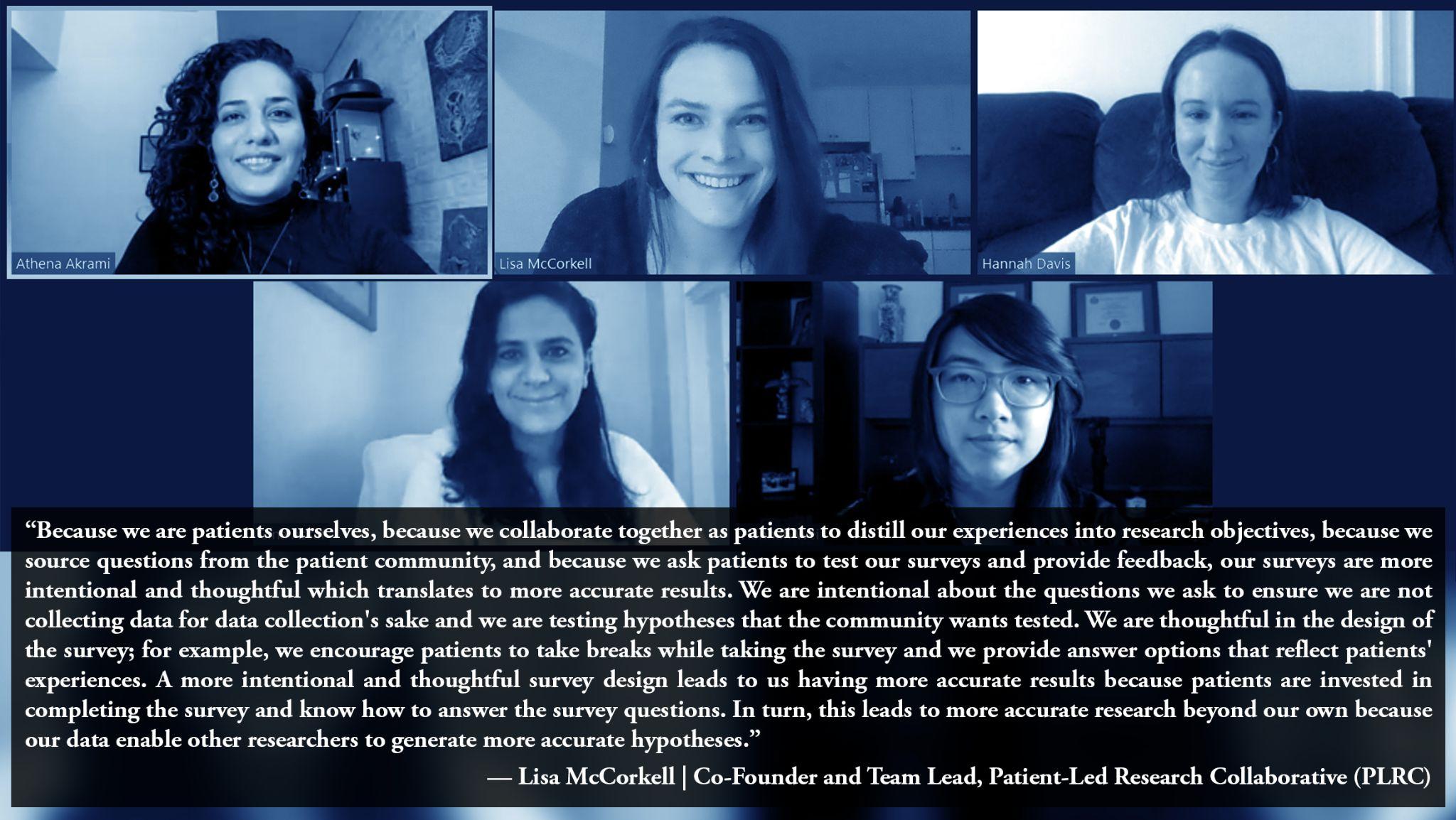 Recruiting partners with lived experience
Diversity of representation is important
Anticipate drop-off: over-recruit
Recruit through advocacy organizations and patient-led groups
Crafting a successful collaborative environment
Allocate funding to engage people with lived experience. 
Conceptualize as a long-term relationship
Clear expectations re: time commitment, project length, timeline, hierarchy/roles (clarity on decision-making processes), how patient input will be incorporated
Flexibility in timing, method, & mode of communication
Brief meetings with set agendas 
Opportunity for patients to rest during/between in-person meetings
02
ACTIVITY: Planning and Budgeting for Research Partners with Lived Experience
Check the chat box for a link to this activity.
     Fill it out online	   OR	Print it out	OR
     Stay tuned to see the questions in the presentation itself
Back
Next
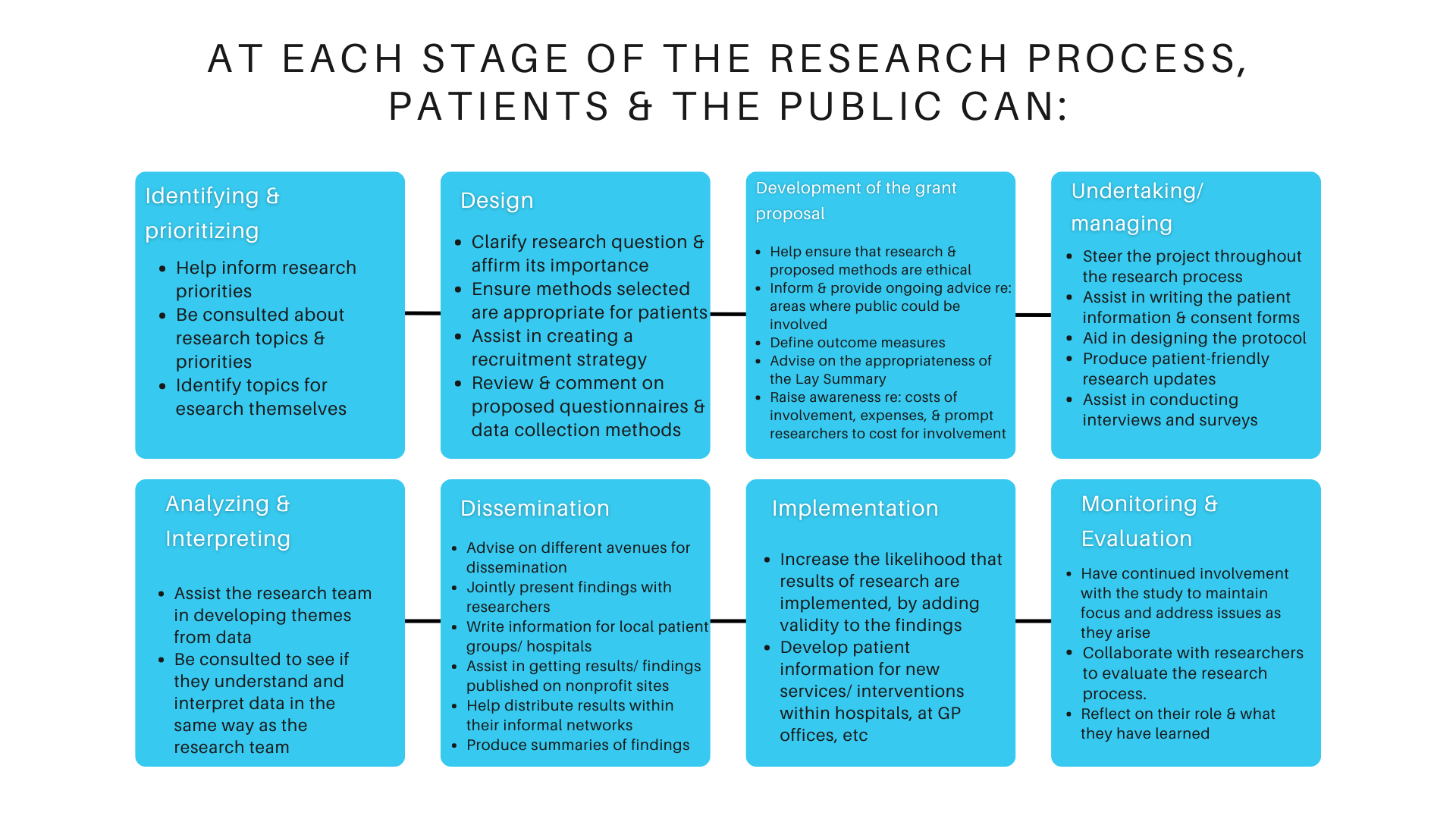 From: National Institute for Health Research . Patient and Public Involvement in Health and Social Care Research: A Handbook for Researchers. Leeds: NIHR; https://www.nihr.ac.uk/about-us/CCF/funding/how-we-can-help-you/RDS-PPI-Handbook-2014-v8-FINAL.pdf
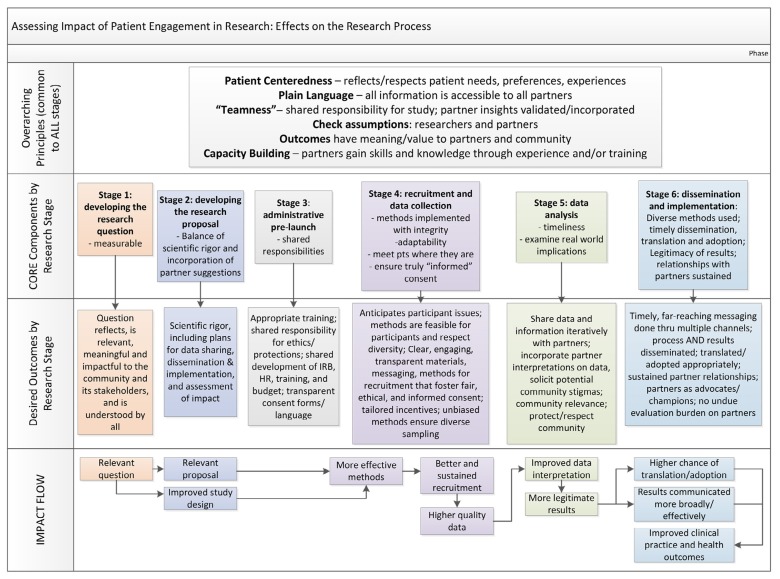 Dillon, E. C., Tuzzio, L., Madrid, S., Olden, H., & Greenlee, R. T. (2017). Measuring the Impact of Patient-Engaged Research: How a Methods Workshop Identified Critical Outcomes of Research Engagement. Journal of patient-centered research and reviews, 4(4), 237–246. https://doi.org/10.17294/2330-0698.1458, reproduced with permission from Advocate Aurora Health.
Activity 1: Planning & Budgeting for Research Partners with Lived Experience
Title of your study
What are the advantages to engaging research partners with lived experience in this study in particular?  Why is it important here; what problems might it help you solve?
For each step in the research process below, discuss how partners with lived experience will engage. A) Research Question		B) Research Proposal     	C) Pre-launch     D) Recruitment & Data Collection	E) Data analysis		F) Dissemination/Implementation
Given the responsibilities outlined as above, I anticipate I will bring ___(#) people with lived experience into this project.
We will engage patient partners to be:A) Core members of the team	B) Consultant(s) who engage with our core team less frequentlyC) Members of a group or committee who engage with a chosen representative from our team
Given the above, I expect that people with lived experience will engage every [week/month/quarterly/yearly] over a period of ___ [months/years].
(Number of people from question 4) x (Value 1 from question 6) x (Value 2 from question 6) x (Cost per ‘engagement’ per person) =Staff time for management, if applicable = 
Total investment in partnership =
03
RECRUITING UNDERREPRESENTED POPULATIONS in ME/CFS
ME/CFS recruitment challenges 	Sedentary controls
Severe patients			BIPOC patients
Case study 1			Recruitment strategies
Back
Next
ME/CFS studies present challenges in recruitment
Sedentary controls ensure results cannot be explained by deconditioning
Omission of BIPOC and severe patients can limit generalizability of results/impact external validity
Appropriate comparator populations include:
Multiple sclerosis; Long COVID/PASC; autoimmune disease		
Fatigue - ‘cancer fatigue’
Cognitive dysfunction - ADHD, dementia, post-chemotherapy/’cancer fatigue’
Recruiting populations of concern
Sedentary controls
Sources:
Organizations that study sedentary controls
College campuses
Physical therapy practices
Paid recruitment services

Ensure patients are sedentary using objective measures, like actimeter data/data from wearable devices
Recruiting populations of concern
Severe patients
Connect with expert clinicians and online support groups 
Be aware of and accommodate patients’ extremely low energy levels
Use mobile phlebotomy services and home visits whenever possible

For more on inclusion of severe patients as patient partners in study design, execution, and translational efforts see: Ethical considerations for engaging frail and seriously ill patients as partners in research
Recruiting populations of concern
BIPOC patients
Consider community-based clinics for diagnosis & recruitment; Federally Qualified Health Centers (FQHCs)
Find ‘champions’ in marginalized groups to help advise researchers and promote the study
Engage with/advertise to publications by/for your pop of interest
Engage with BIPOC-centered healthcare organizations
Work with BIPOC fraternities / sororities
Churches, temples, spiritual centers and community centers
Veterans’ administration clinics
Cooperate with existing initiatives w/similar goals
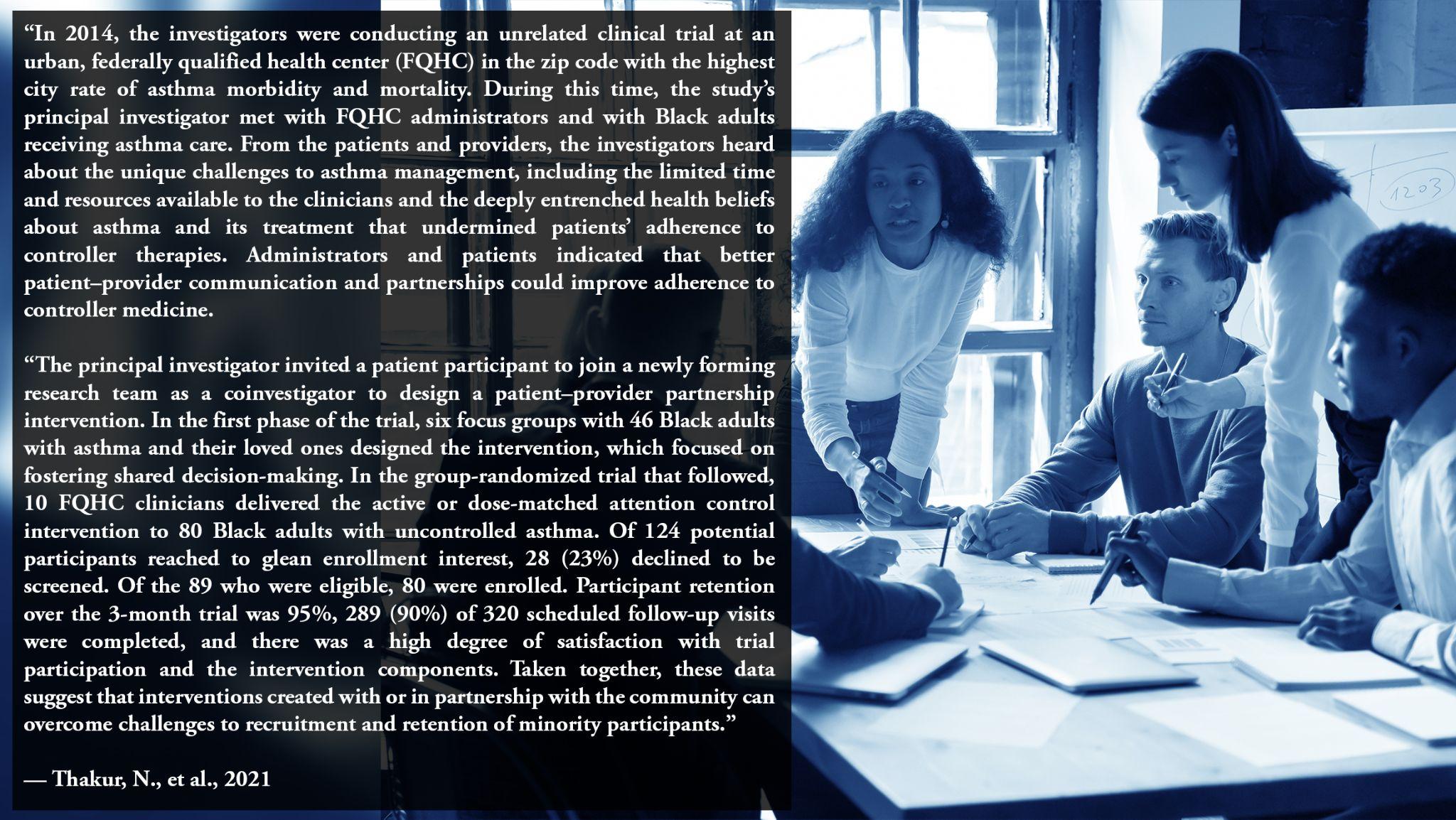 Recruitment Strategies for Challenging Populations
Transportation
Bus ride vouchers
Uber/Lyft gift certificates
Compensation for gas/mileage
Mobile phlebotomists for patients too ill to come in person

Childcare
Highlight nearby childcare facilities
Provide childcare on-site
Check the chat box for a link to this activity.
     Fill it out online	   OR	Print it out	OR
     Stay tuned to see the questions in the presentation itself
04
ACTIVITY: Recruiting Underrepresented Populations in ME/CFS Research
Back
Next
Activity 2: Recruiting underrepresented populations
Title of your study
What are advantages of increasing recruitment in the populations on which you’ve chosen to focus? Why is this important (internal/external validity).
You have ___ points to spend on to ‘spend’ on outreach.  Each point represents an investment of time, money, and energy into the outreach process.  What strategy or effective combination of strategies will you use?  Consider mixed methods.
No matter how many ‘points’ you have to spend, too many different methods of outreach will overwhelm your study coordinator.  Choose no more than six strategies for your study and list them below, making sure that you do not go beyond your point outreach total.
All workshop materials can be found at: www.meaction.net/workshopThank you
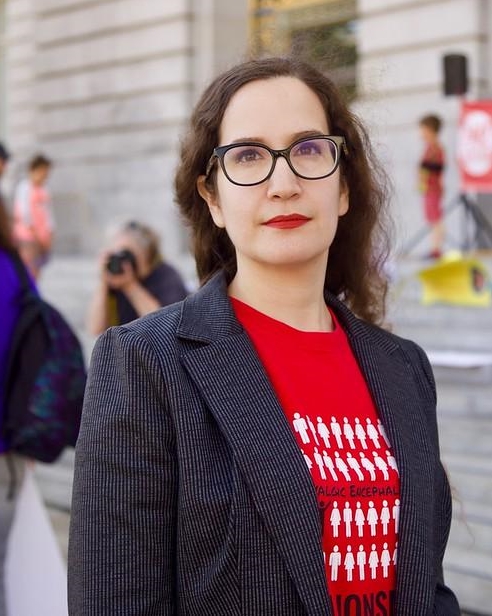 #MEAction
Columbia Mailman School of Public Health, ME/CFS Collaborative Research Network CAC Study Feasibility Working Group, Jaime Seltzer, Dr. Susan Taylor-Brown, Kathi Kuhnel, Cheryelle McFarlaneUS Public Health Services grant5U54A/138370 and 5U24NS105535
Contact: jaime@meaction.net, seltzer1@stanford.edu